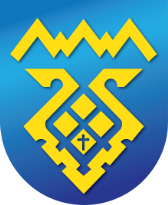 Администрация 
городского округа Тольятти
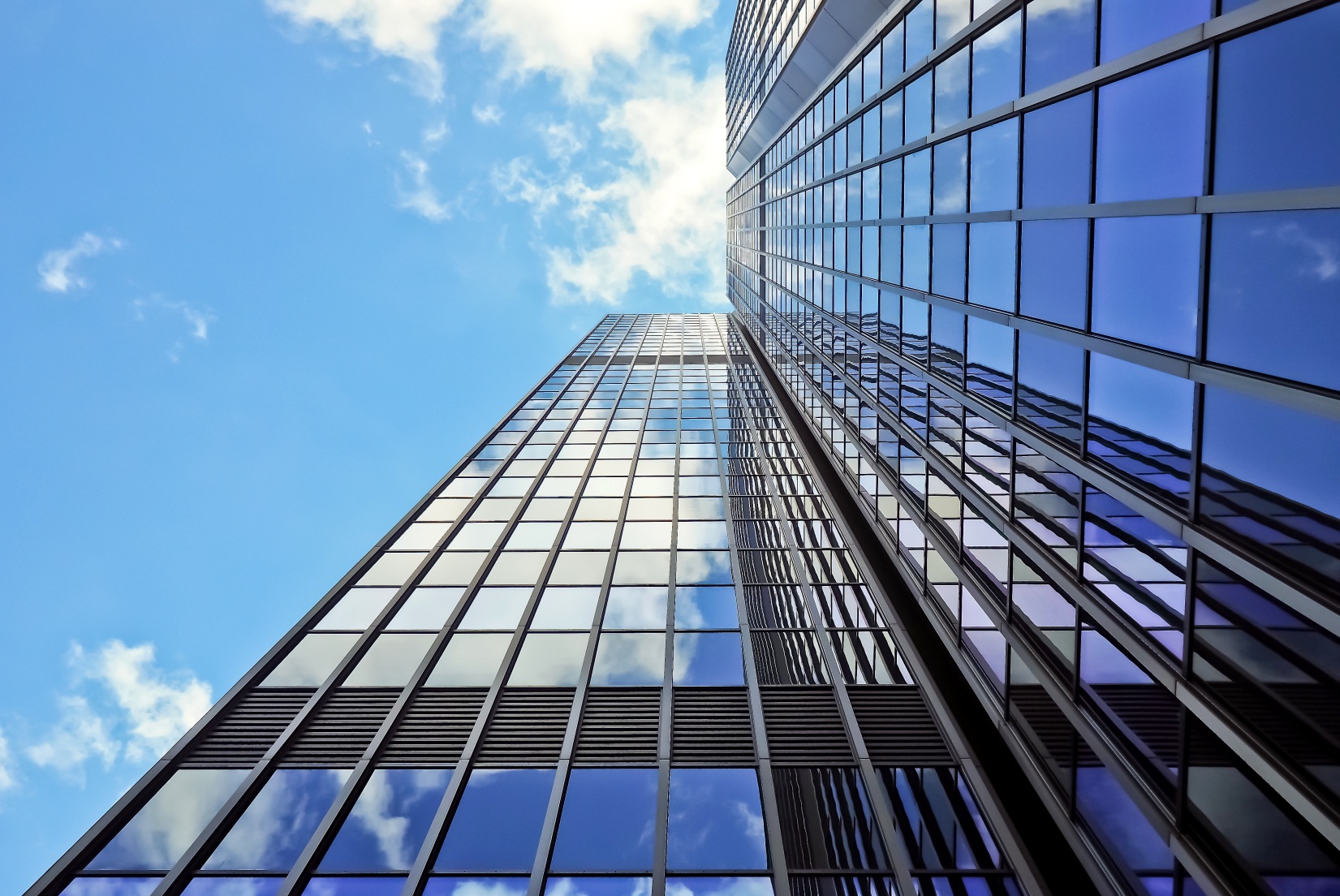 Департамент информационных технологий и связи
ПРОЕКТ БЮДЖЕТА 
  на 2019 год
Проект бюджета ДИТиС на 2019 год = 265 372 тыс.руб.
МП ДИТиС «Развитие информационно-телекоммуникационной инфраструктуры г.о.Тольятти на 2017-2021годы»
166 893 тыс.руб.
1
Субсидия МАУ МФЦ 
на выполнение МЗ
144 302 тыс.руб.
На иные цели
 345 тыс.руб.
Расходы по смете ДИТиС 
19 801 тыс.руб.
Субсидия на выполнение МЗ МБУ ГИМЦ
2 445 тыс.руб.
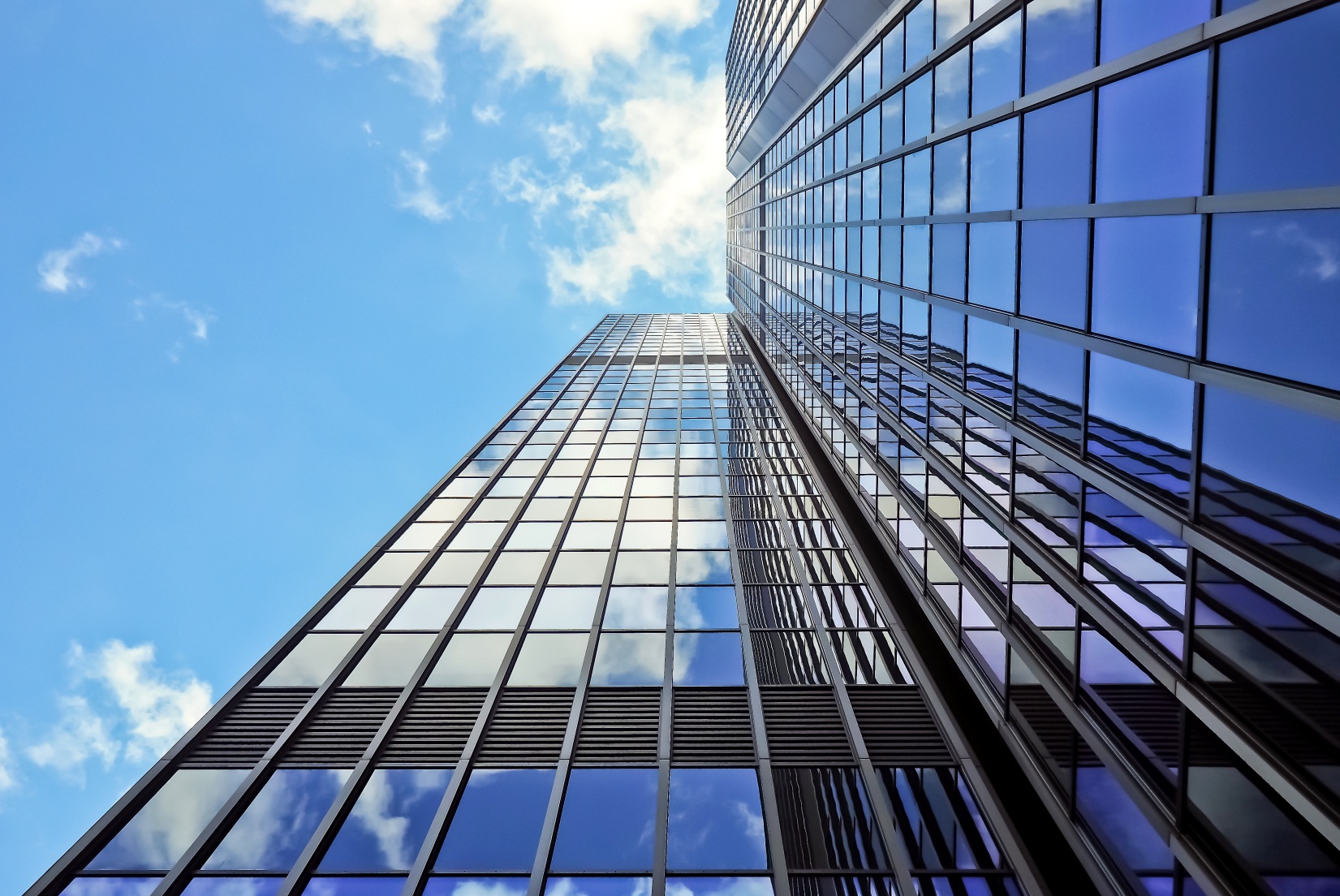 МП ДСО по созданию условий для улучшения качества жизни жителей г.о.Тольятти обеспечения социальной стабильности на 2017-2021 годы
55 758 тыс.руб.
2
ПНО 
55 245 тыс.руб.
Субсидии на иные цели 
513 тыс.руб.
МП Организационного управления администрации «Развитие органов местного самоуправления г.о.Тольятти на 2017-2021 годы»
42 721 тыс.руб.
3
2
Структура бюджета 2019       (тыс.руб.)
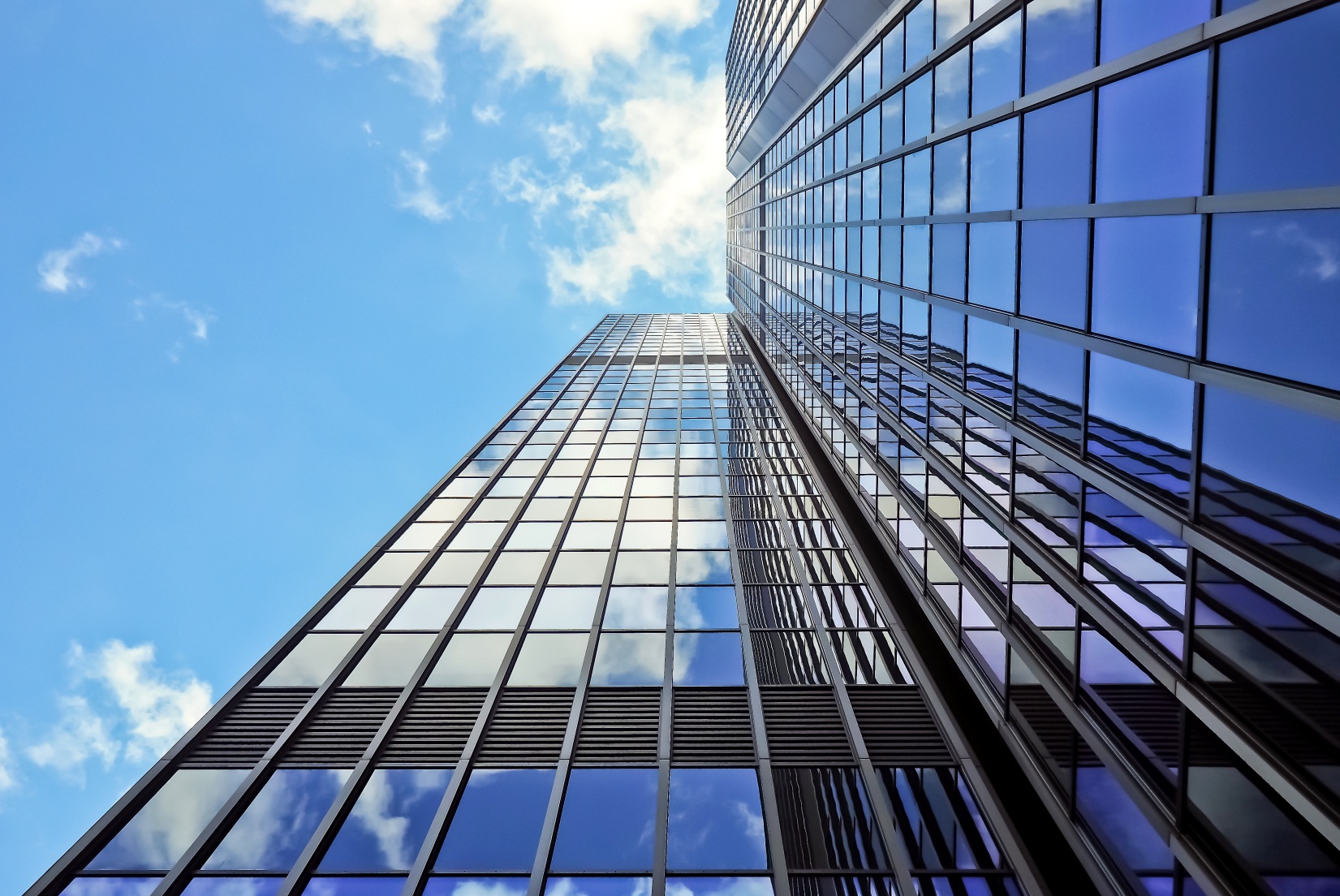 3
Задача 1. Формирование электронного муниципалитета
Организация предоставления государственных, муниципальных  услуг администрацией и мун. учреждениями г. о. Тольятти  в электронном виде
306 тыс.руб.
1.1
Сопровождение электронных форм  заявлений на РПГУ в САМВ
207 тыс.руб.
Разработка электронных форм  заявлений на РПГУ в САМВ
99 тыс.руб.
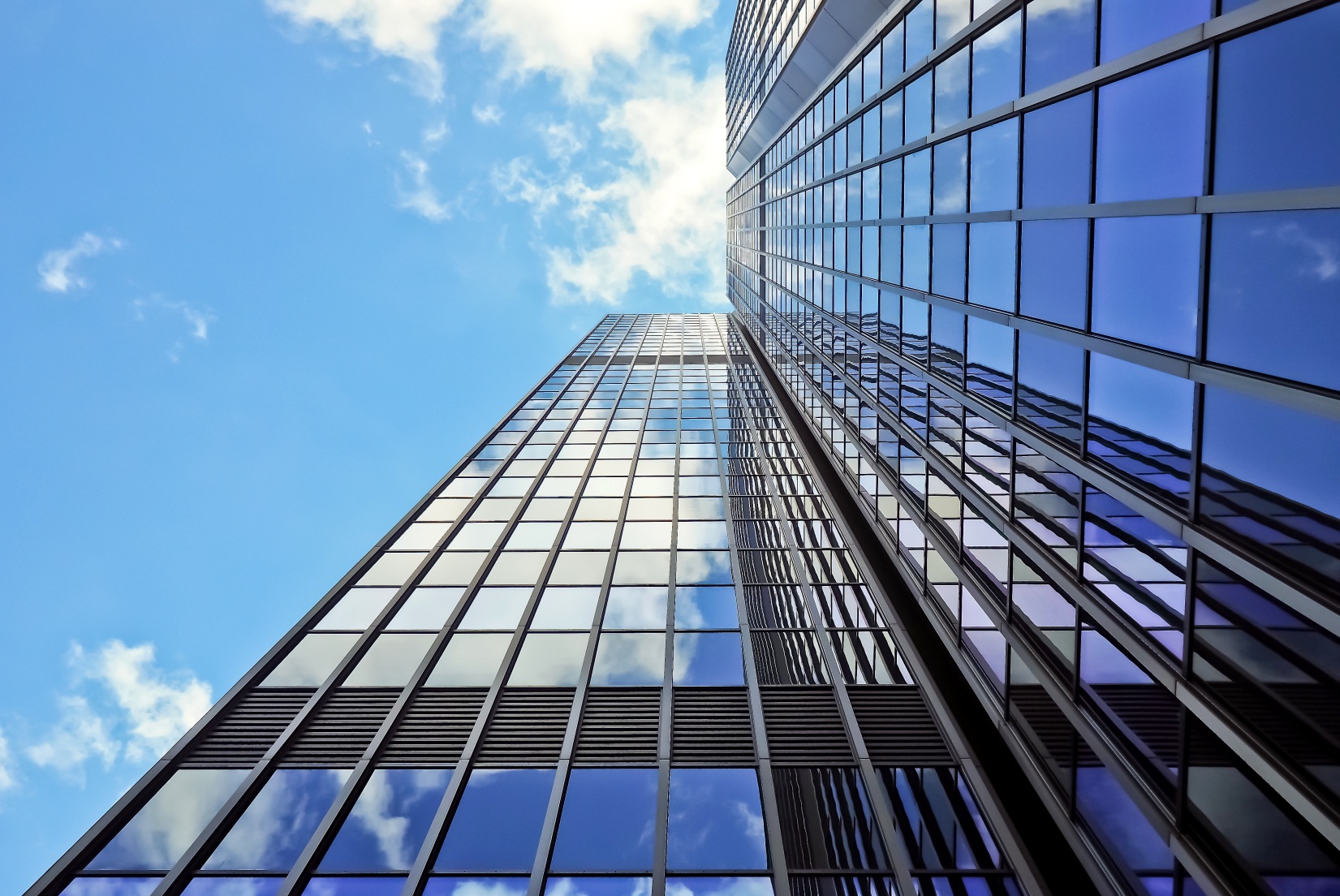 Организация доступа граждан  к  информации о деятельности главы и администрации г. о. Тольятти через сеть Интернет, использование Интернет-технологий по функциональному взаимодействию органов администрации
165 тыс.руб.
1.2
ИС «Открытый город» в рамках проекта «Умный город» 1 млн. руб..
Модернизация моб. приложения ИС «Открытый город» 200 тыс.руб.
Интеграция ИС «Открытый город» с ИС «Близко» с  419 тыс.руб.
Сопровождение ИС «Открытый город»
165тыс.руб.
Развитие системы электронного документооборота
администрации городского округа Тольятти
2 556,4 тыс.руб.
1.3
Сопровождение СЭД «Дело»
2 556,4 тыс.руб.
Приобретение для СЭД «Дело»
опции ССТУ.рф  -750 тыс.руб.
Дефицит по Задаче 1:  2 369 тыс.руб.
ВСЕГО по Задаче 1:  3 027, 4 тыс.руб.
4
Задача 2.  Формирование современной базовой информационно-технологической инфраструктуры обработки и передачи информации
Разработка, приобретение и эксплуатация информационных систем
2.1
Годовое сопровождение и совершенствование
информационных систем АИС ОГД и ГИС «ИнГЕО»
765,0 тыс.руб.
Внесение изменений
в АИС ОГД
215 тыс.руб.
Внесение изменений в подсистему интеграции АИС ОГД с внешними  подсистемами федерального уровня (СМЭВ3) 256 тыс.руб.
Лицензионное сопровождение
ГИС ИнГЕО 
64  тыс.руб.
Внесение изменений в подсистему интеграции АИС ОГД с внешними  подсистемами регионального уровня 230 тыс.руб.
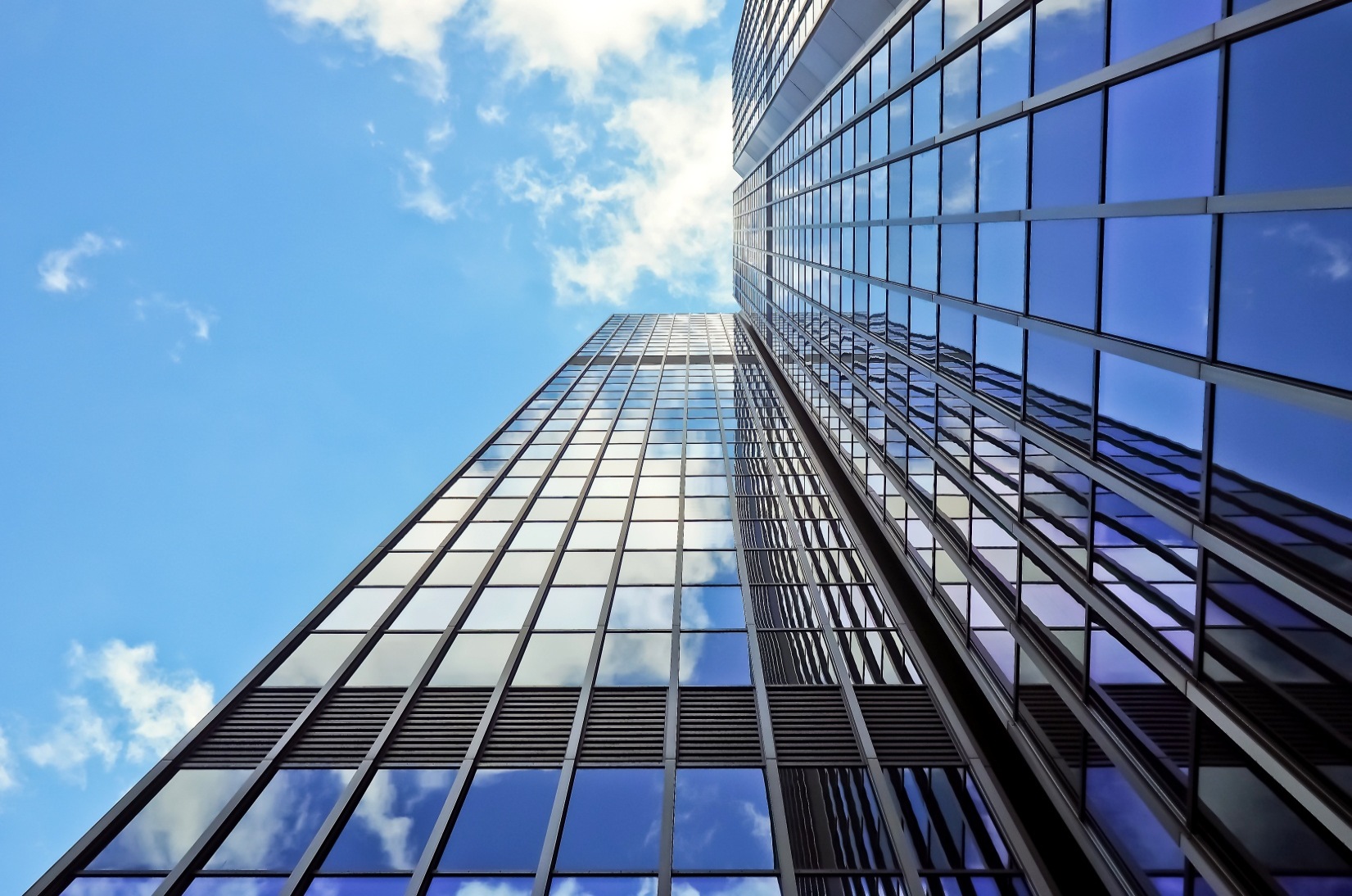 Модификация  прикладного ПО МИС «Корпоративный портал»
200,0 тыс.руб.
Годовое лицензионное сопровождение ПК «Парус8»
1 801,3 тыс.руб.
Годовое лицензионное сопровождение ПК «Гранд-смета»
526,6 тыс.руб.
Годовое сопровождение СПС «КонсультантПлюс»
307,2 тыс.руб.
Годовое информационное обслуживание ПК «NORMA GS»
110,0 тыс.руб.
Годовое сопровождение ПК «SAUMI»
100,0 тыс.руб.
Годовое сопровождение ПК «Адепт-Проект»
64,0 тыс.руб.
Годовая лицензионная подписка на использование ПО  «ESTIMATE»
37,0 тыс.руб.
Приобретение «OfficeStd 2016»
705,0 тыс.руб.
2 300,0 тыс.руб.
5
ВСЕГО по Мероприятию 2.1.:     4 616,1 тыс.руб.
Дефицит по задаче 2.1.:     2 300,0 тыс.руб.
Приобретение,ремонт,обслуживание и содержание компьютерного оборудования и оргтехники,а также прочие работы,услуги,связанные с его эксплуатацией
2.2
Содержание и техническое обслуживание компьютерной техники
2 100,0 тыс.руб.
Содержание 12 серверных (ремонт серверов и сетевого оборудования)
Ремонт и обслуживание более 1000 рабочих мест пользователей (компьютеры, мониторы, принтеры, МФУ, ксероксы и сканеры, телефонные аппараты), Заправка картриджей для печатающих устройств
Приобретение компьютерной техники
1 862,0 тыс.руб.
Приобретение компьютерной техники
7 638,0 тыс.руб.
Приобретение ПК в комплекте 245 шт
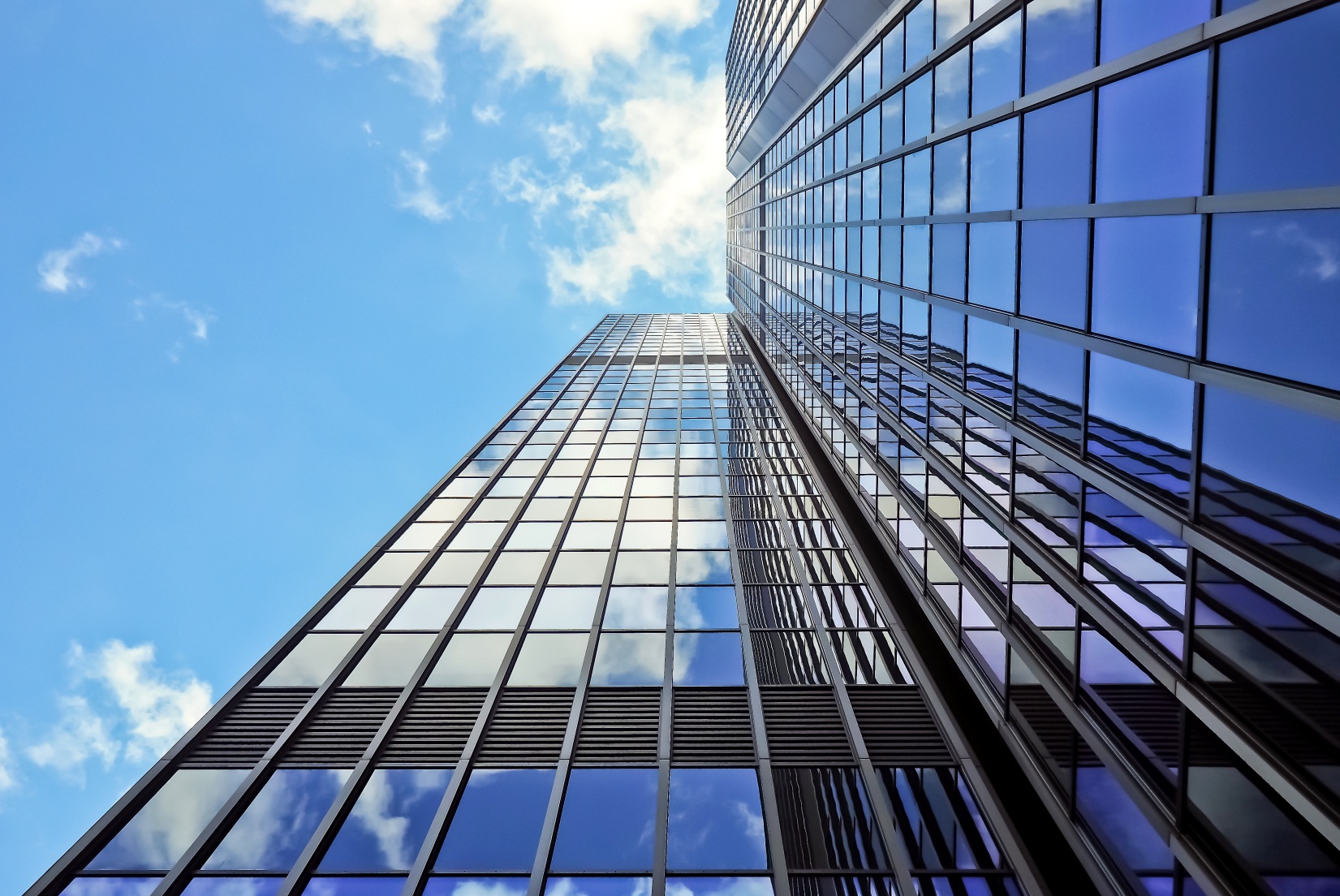 Постановление администрации г.о.Тольятти от 12.03.2018 № 765-п/1 "Об утверждении порядка создания,хранения,использования и восполнения резерва материальных ресурсов для ликвидации ЧС природного и техногенного характера на территории г.о.Тольятти
Приобретение радиостанций для  ликвидации ЧС
653,0 тыс.руб.
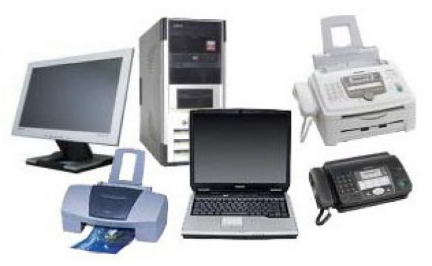 Приобретение фотоаппаратов  для  ликвидации ЧС
100,0 тыс.руб.
Приобретение ИБП для серверов и замена батарей
1 800,0 тыс.руб.
Запчасти для ремонта и подержания в работоспособном состоянии ВКС и презентационного оборудования
350,0 тыс.руб.
Приобретение серверного оборудования
300,0 тыс.руб.
Приобретение 1 сервера
Приобретение презентационного оборудования
2 692,0 тыс.руб.
Утилизация оборудования 
50,0 тыс.руб.
6
ВСЕГО по Задаче 2.2:  4 312,0 тыс.руб.
Дефицит по Задаче 2.2:  13 233,0 тыс.руб.
[Speaker Notes: Для обеспечения в полном объёме «Требований ФСТЭК РФ по наличию СЗИ» необходимо дополнительно 7638 тыс.руб. на приобретение ПК в сборе. Содержание и техобслуживание компьютерной техники профинансировано в объёмах текущего года что приводит к невозможности выполнять сложные (дорогостоящие) ремонты техники. Парк техники устаревает, замена происходит катастрофически недостаточном объёме. Для обеспечения ликвидаций ЧС необходимо приобрести радиостанции и фотоаппараты на сумму 753 тыс.руб. 
По поручению главы был проработаны варианты обеспечения проведения мероприятий на площадях Администрации и на выездных совещаниях в иных зданиях в итоге необходимо фин. средств в размере 2692 тыс.руб.
Для обеспечения бесперебойной надежной работы серверов и сетевой инфраструктуры администрации необходимо приобрести ИБП и заменить аккумуляторы в существующих ИБП на сумму 1800 тыс.руб.]
Содержание, обслуживание, модернизация и развитие муниципальной системы передачи данных
2.3
955,0 тыс.руб.
Интернет
Интернет и каналы связи
1 469,0 тыс.руб.
67,0 тыс.руб.
Услуги по содержанию коллектора
Пользование волоконно-оптическим кабелем связи
9,0 тыс.руб.
Пользование кабельной канализацией под оптические линии связи
373,0 тыс.руб.
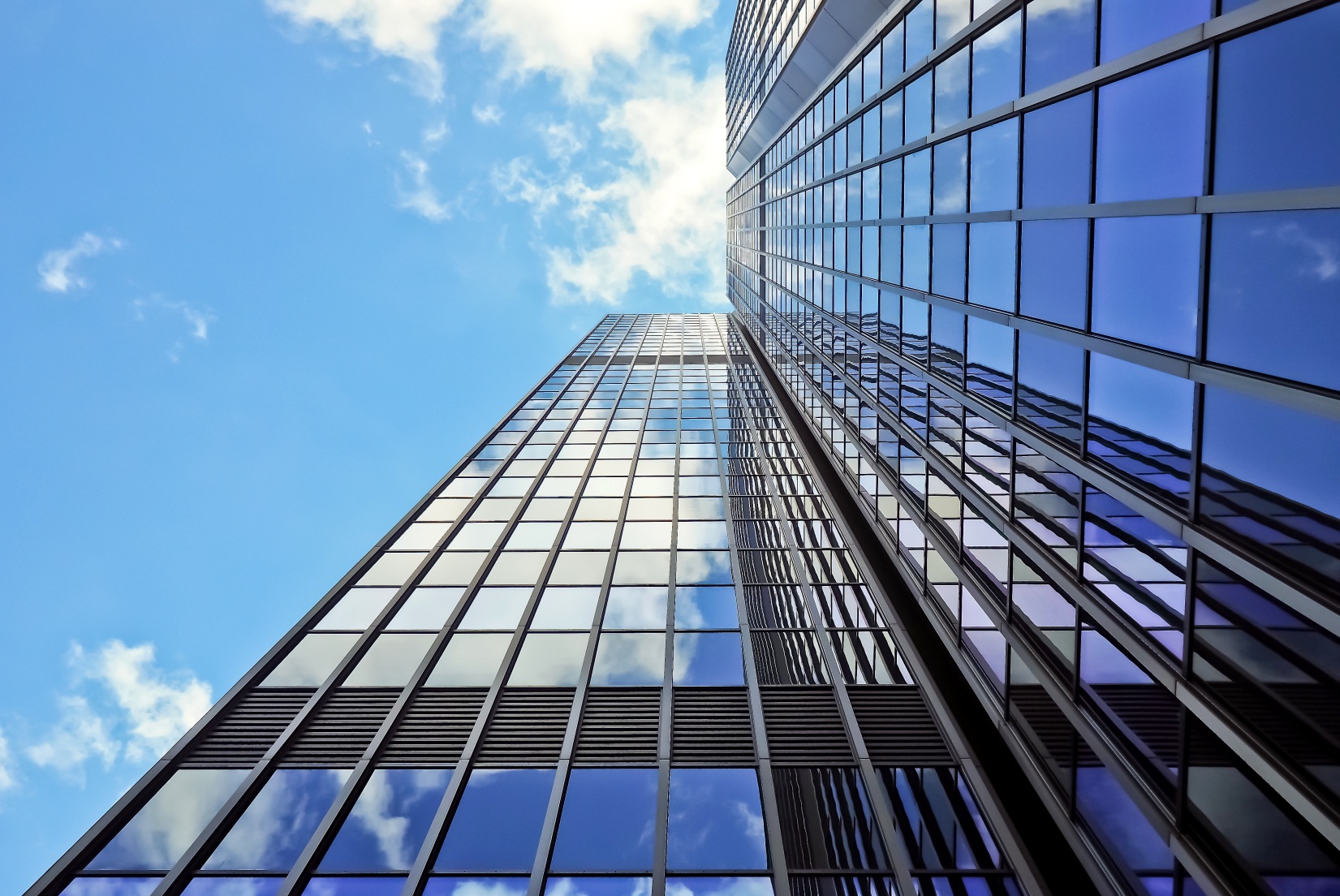 Ремонт волоконно-оптического кабеля
20,0 тыс.руб.
Размещение оборудования
283,0 тыс.руб.
45,0 тыс.руб.
Телефонная связь
4 039,0 тыс.руб.
Обеспечение администрации  услугами междугородной, внутризоновой, городской связи
3 280,0 тыс.руб.
Обеспечение администрации услугами международной связи
10,0 тыс.руб.
Обеспечение администрации услугами сотовой связи
350,0 тыс.руб.
9,0 тыс.руб.
Оплата выделенных линий связи и Хайком
150,0 тыс.руб.
Оплата выделенных линии связи для IP телефонии
Тех.поддержка IP АТС
240,0 тыс.руб.
7
ВСЕГО по Задаче 2.3:  5 508,0 тыс.руб.
Дефицит по Задаче 2.3:  283,0 тыс.руб.
[Speaker Notes: Доступ Интернет на б-р Ленина,15  через коллектор Ростелеком. Заменить арендодателя технически невозможно. Тарифы были пересчитаны.]
Задача 3. Мероприятия по защите информации
Обеспечение информационной безопасности персональных данных и иных конфиденциальных сведений
1364,0 тыс.руб.
3.1
Проведение  аттестации ИСПДн

853 тыс.руб.
Продление лицензии на сетевой сканер безопасности
-215тыс.руб.
Получение лицензий на ОС Windows

-3200тыс.руб.
Обновление СЗИ НСД «Dallas Lock 8.0-K»
-1500 тыс.руб.
Техническая поддержка защищенной сети передачи данных ViPNet
511 тыс.руб.
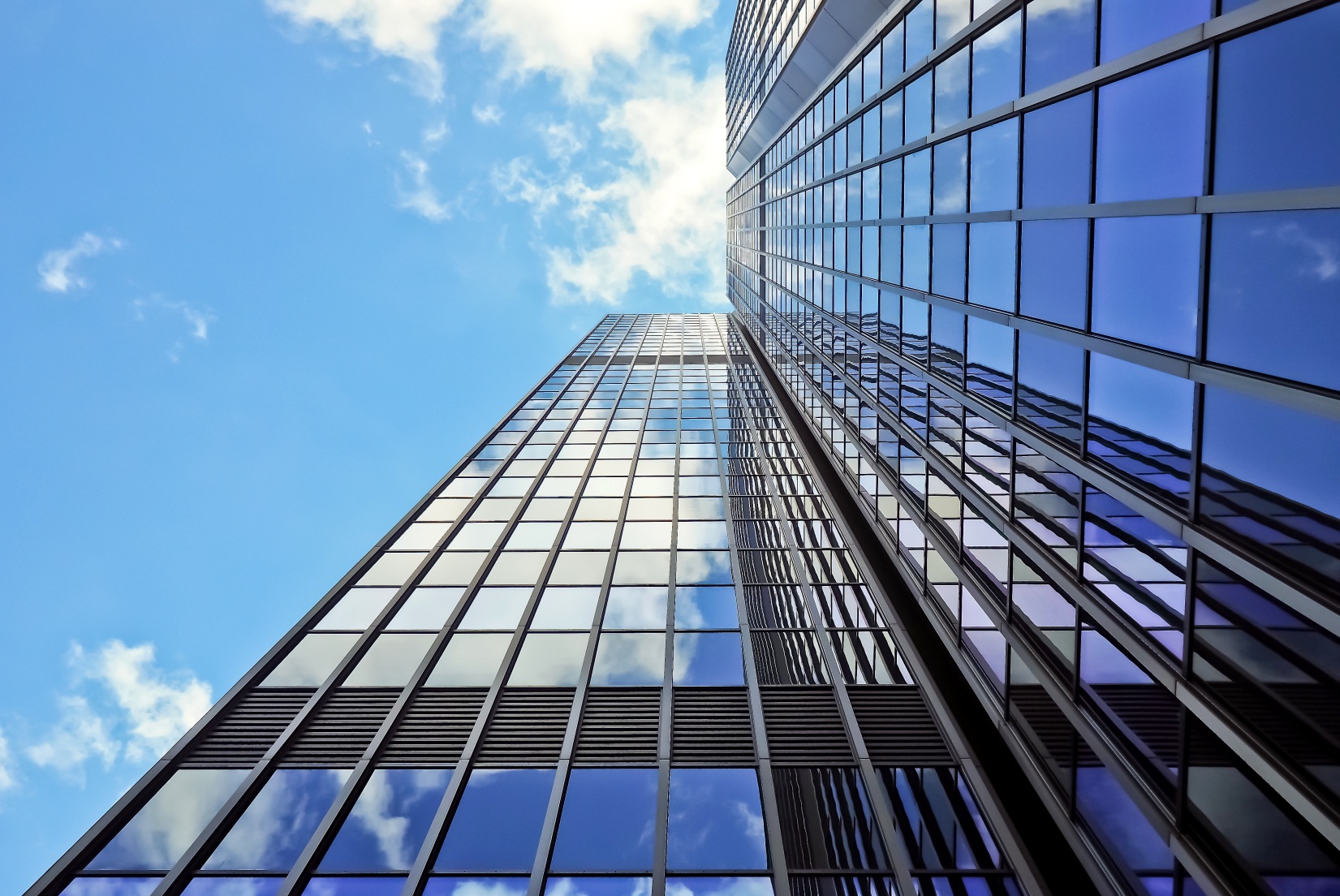 Продление лицензий на антивирусную защиту
863,5 тыс.руб.
3.2
Аттестация объектов для работы со сведениями, составляющими государственную тайну
110,0 тыс.руб.
3.3
-250,0 тыс.руб.
ВСЕГО по задаче 3:     2 337,5 тыс.руб.
Дефицит по задаче 3:     5 165,0 тыс.руб.
8
[Speaker Notes: Изначально, мероприятия по информационной безопасности были запланированы на 2019 год по минимальному уровню, необходимому для поддержания нормальной работы уже существующих средств и систем защиты информации. Однако, финансирование даже этих минимально необходимых мероприятий предложено осуществлять с существенным дефицитом. Подтверждено финансирование в достаточном объеме только части мероприятий: антивирусная защита, техническая поддержка защищенной сети передачи данных, аттестация информационных систем персональных данных. Отказ от финансирования приобретения лицензий на использование операционных систем Windows 10 не позволит работать с электронной подписью на 245-ти автоматизированных рабочих местах сотрудников администрации, что неизбежно приведет к срыву работ органов местного самоуправления с государственными информационными системами (в том числе к неисполнению требований ФЗ по оказанию государственных и муниципальных услуг). Отказ от продления лицензии на сетевой сканер безопасности приведет, помимо ухудшения уровня защиты информации, к неисполнению требований ФСТЭК РФ, что ведет к административным мерам наказания. Недостаток финансирования мероприятий по защите объектов информатизации для работы со сведениями, составляющими государственную тайну неизбежно повлечет вывод из эксплуатации части АРМ и срыву соответствующих работ, т.к. без проведения аттестации АРМ работа с гос.тайной запрещена по требованию ФЗ. Отсутствие финансирования обновления системы защиты от несанкционированного доступа не позволит обеспечить совместимость с новыми версиями системного программного обеспечения (операционные системы и средства криптографической защит информации), что понизит уровень защищенности информационных ресурсов администрации городского округа Тольятти или сделает невозможным выполнение работ по предоставлению государственных и муниципальных услуг.]
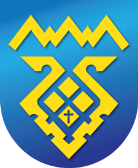 Благодарим за внимание!
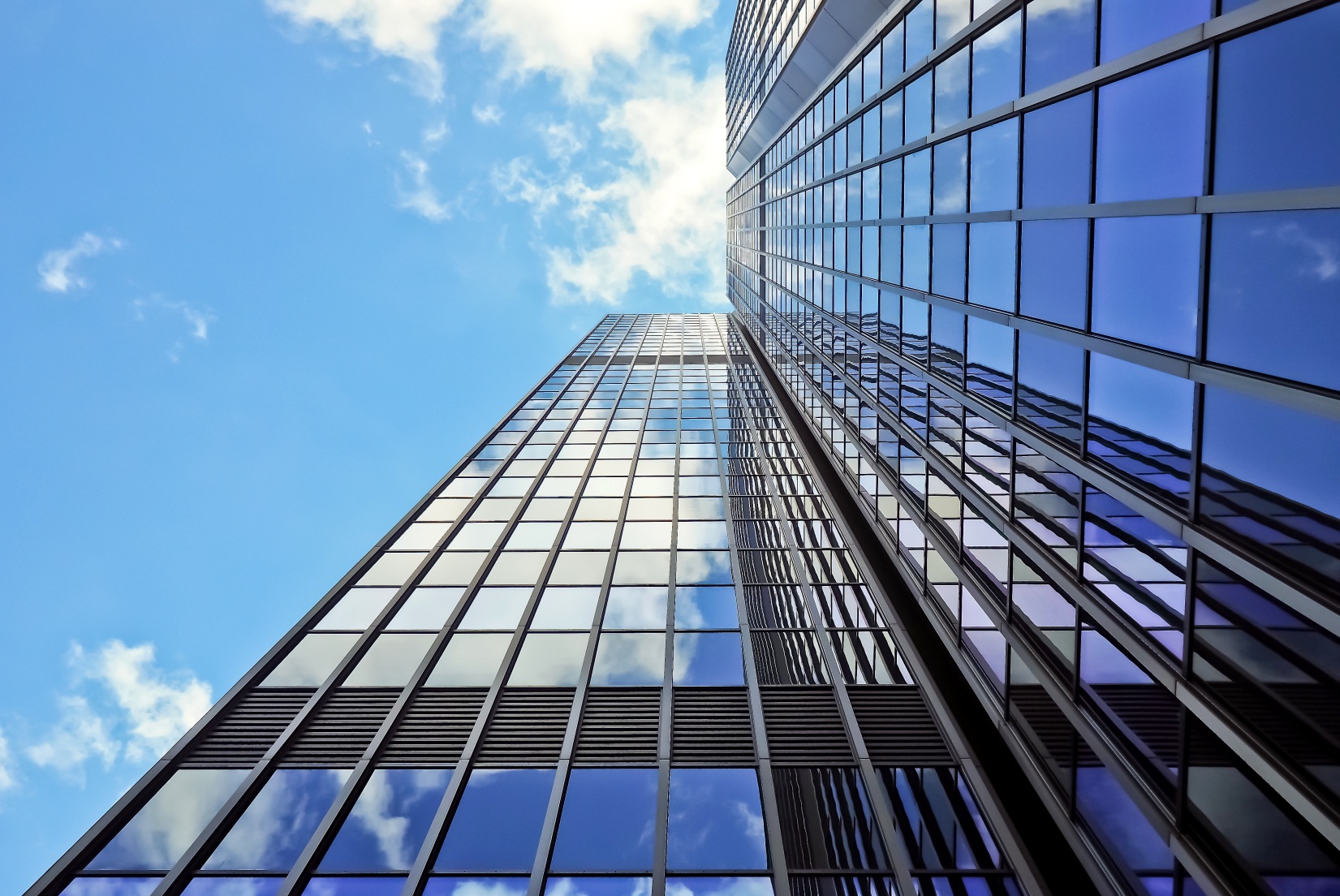